Work Experience Class
Welcome to Work Experience
Mr. Hancock
909-628-1202 ex 8920/5324
Todd_Hancock@chino.k12.ca.us
Welcome to Work Experience
Class times
Monday 12 to 2 pm
Room 25 at the AEC
Tuesday 12 to 2 pm
Room 10 at the Adult school
Completion of the following documents
Personal Information Sheet
Remind sign up
Class Syllabus and application for program.
B1-1 Form (Green Sheets) Application for a work Permit
Are you a Teen Worker Booklet and Safety in the Work Place Answer Document (Homework)
Expectation on the Job
Whether this is your first job, an internship, or a volunteer position, how you do & what you learn in this job will be very valuable for the rest of your work life.  Please remember you are not only representing yourself, and your parents, but you are also representing the Chino Valley Unified School District and Work Experience program of Alternative Education Center.
Expectation on the Job
PROFESSIONALISM
Early is on Time, On time is Late (be at your work station or time clock at least 5 minutes early)
Avoid Absences, follow the company policies and procedures 
Dress Appropriately
Be Respectful, Courteous, and Considerate of your Supervisors, Customers, and Coworkers.
Don’t Chew Gum, Eat or Drink while working
Stick to Business, Practice Self Control, and Stay Off your Cell Phone 
Be Honest, don’t take or give away company property, time, money, or resources
Don’t Gossip, Share Dirty Jokes; or Inappropriate E-mails, digital media or print material
Expectation on the Job
POSITIVE ATTITUDE
Have Energy and Enthusiasm, SMILE!
Be Eager to Learn new Skills, and Do a Good Job
Take Direction or Correction Humbly
Ask for Guidance when you are Confused or Unsure
Show Initiative by going Beyond the Call of Duty
Contribute to the Success of the Team.  Be Cooperative!
Be Effective and Efficient!  Accurate and Attentive to Details
Put Work First, keep your Personal Life out of the Workplace
Expectation on the Job
COMMUNICATION SKILLS
Make Eye Contact
Listen with Interest
Speak Clearly
Use proper Grammar, Spelling and Punctuation
Don’t be Afraid of your Supervisor
Watch Your Body Language and Non Verbal Messages
Take Accurate Messages 
Callers Name & Phone Number
Facts; what, when, where, and why
Write neatly
Eliminate Errors by Repeating the Message to the Caller
General Labor Code Requirements
Meal and Rest Periods
Minimum Wage
State of California: $10/hour
Increases to $10.50/hour on Jan. 1st, 2017 ;
Several municipalities have passed local minimum wage ordinances.  
LC 1197, IWC Orders Section 4
Meal periods - 30 minutes for a work shift of 5 or more hours.
May be waived by consent for work periods of 6 hours or less.
Rest periods - 10 minutes for every 4 hours worked (or major fraction thereof).
LC 512, IWC Orders Sections 11 and 12
Remind Texting
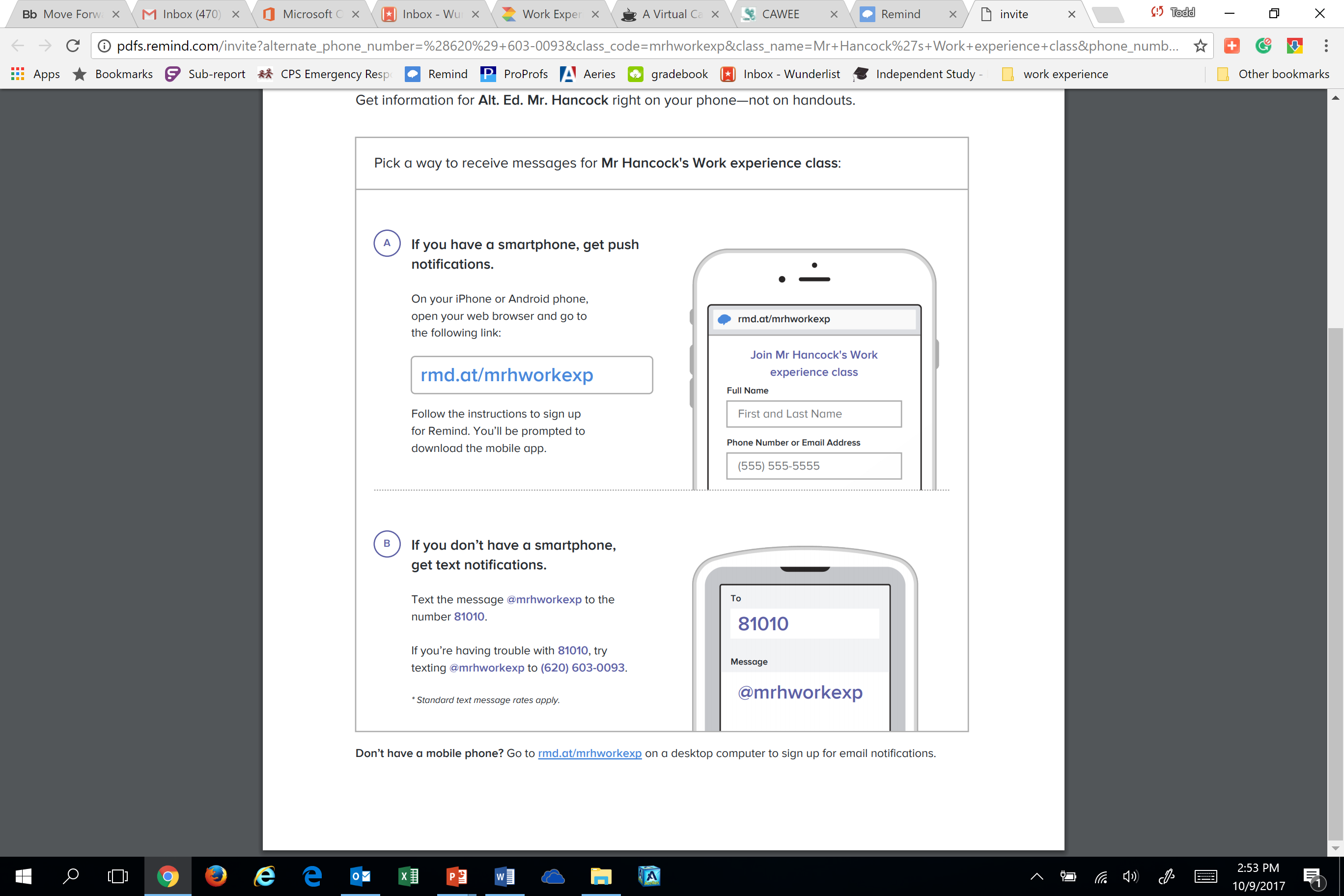 81010 address
Message
@mrhworkexp
GradingOverall Assessment/Grading Scale
Grading Scale:
90-100%	A			Homework/Class Participation			
80-89%		B			Attendance (Absences/Tardies)
70-79%		C			Required Course Forms/Pay Stubs/Timesheets
60-69%		D			Worksite Evaluation
0-59%		F			 Final Exam
Hours equals Credits
What We Will Learn
Fall Semester (1st Year)
Spring Semester (1st Year)
Unit 4 – Staying Employed
Unit 1 – Being Employed
Unit 5 – Career Development
Unit 2 – Balancing School, Life, and Work
Unit 3 – Financial Literacy
What We Will Learn
Fall Semester (2st Year)
Spring Semester (2st Year)
Unit 4 – Staying Employed
Unit 1 – Being Employed
Unit 5 – Career Preparations
Unit 2 – Success on the Job
Unit 3 – Managing Life
Unit 6 Entrepreneurship
Things you should know about your Job
Knowledge Is power
Tips and Gratuities
Subminimum Wage
Labor Code Section 351: “every gratuity is … the sole property of the employee or employees to whom it was paid, given, or left for.”
Tip pooling is allowed, as long as policy is fair and reasonable.
Employer cannot use tips as a credit towards the obligation to pay the minimum wage.
No distinction between adults and minors in regards to minimum wage.
Learner Rate – During first 160 hours of employment, working in occupations in which they have no similar or related experience, may be paid 85% of the minimum wage.
Minors in Work Experience Education programs permitted to work between 10 p.m. and 12:30 a.m. must be paid minimum wage for these hours.
CA Labor Code and Code of Federal Regulations
Prohibitions are strict, and carry fines of $5,000 to $10,oo0 - along with criminal misdemeanor penalties. (LC 1288, 1303 and 1308)
High school graduates also subject to prohibitions unless they have completed an approved training program in the occupation.
In instances where California Labor Code and the Code of Federal Regulation overlap, the more protective standard always applies.
Minors under 18 may not be employed in the following occupations:
In or about plants or establishments manufacturing or storing explosives (including, for example, small arms ammunition) ;
Mining operations;
Logging occupations; operating power-driven woodworking machines;
Operating cranes, hoists, riggers, high-lift trucks;
Operating bakery machines;
Operating paper product machines;
Operating power-driven meat-processing machines; slaughter and/or meat packing;
Prohibitions for minors under 18 cont’d
Occupations involved in wrecking, demolition, and shipbreaking;
Roofing operations;
Excavation operations;
Any occupation involving exposure to radioactive substances and/or ionizing radiations.
Any work that involves the inflation of any tire mounted on a rim equipped with a removable retainer ring
For a  complete list of prohibited occupations see 29 CFR 570 -
https://www.dol.gov/whd/childlabor.htm
Minors under 16 may not be employed in the following occupations:
Any work requiring the use of ladders, scaffolds or their substitutes including outside window washing that requires standing on sills;
Cooking (except with electric or gas grills that do not involve cooking over an open flame and with deep fat fryers that automatically lower and raise the baskets);
Baking;
Operating, setting up, adjusting, cleaning, oiling or repairing power-driven food slicers, grinders, choppers, cutters and mixers;
Construction, including demolition and repair;
Prohibitions for minors under 16 cont’d
Work in freezers and meat coolers, and preparation of meat for sale. (Wrapping, labeling, pricing and stocking goods are permitted if performed in areas separate from meat coolers and freezers);
Loading and unloading goods from trucks, conveyors, railroad cars;
Operation of motor vehicles or service as helpers on such vehicles;
Public messenger services;
All occupations where the minor comes in close proximity to moving machinery; 
In any occupation dangerous to the life or limb, or injurious to the health or morals of the minor.
Immoral Places and Activities
Minors under 18 may not be employed, exhibited or in any manner or under any pretense, sold, apprenticed, let out or disposed of to another person who causes, procures or encourages the minor to engage in any obscene, indecent or immoral purpose, exhibition or practice. 
Any parent, guardian, employer, and any firm or corporation, who as an employer or otherwise, sends, directs or causes to be sent or directed  any minor under 18, to any saloon, gambling establishment, house of prostitution or other immoral place is guilty of a misdemeanor.
Restricted Occupations 14 and 15 year olds may perform:
Occupations permitted to minors, with certain restrictions
Food Service and Retail14 and 15 year olds may perform:
Office and clerical work.
Cashiering, selling, price marking, bagging and carrying out orders.
Errand and delivery work by foot, bicycle or public transport.
Cleanup work, excluding the use of power-driven mowers or cutters.
Kitchen work and other prep work, including but not limited to the operation of popcorn machines, dishwashers and coffee grinders.
Cleaning vegetables and fruits, outside of freezers or meat coolers.
Liquor and Lottery SalesMinors under 18 may:
Sell alcohol for consumption off the premises only if the minor is constantly supervised by a person 21 years of age or older.
Sell lottery tickets only if the minor is constantly supervised by a person 21 years of age or older.
Bus tables in a bona fide eating establishment where alcohol is served.
Persons under 21 may not be employed during business hours in or on a portion of any premises that are primarily designed and used for the sale of alcoholic beverages for consumption on the premises. (BPC 25663)
Gasoline Service Stations
14 – 15 year olds may work in gas stations, but only in activities also permitted to 14 – 15 year olds in the food service and retail industries (e.g. cashiering, price marking).
16 year olds may dispense gas or oil, clean, wash and polish cars, and/or perform mechanical work.
18 is the minimum age that a person may perform activities in a gas station that require the use of racks, pits, lifting apparatuses or the inflation of any tire mounted on a rim.
Minors may not be employed in a gas station service establishment in any occupation declared hazardous by the Secretary of Labor (29 CFR 570 Subpart E).
Newspaper, Magazine and Door to Door Sales
Minors 12 years of age may sell or distribute newspapers, magazines, periodicals or circulars.
Newscarriers at least 14 years of age do not require work permits.
Minors under 16 may not sell passing motorists newspapers,  flowers or other merchandise from a street, highway, divider or on/off ramp.
Minors under 16 may not sell door-to-door unless they a) work in pairs, b) are supervised by at least 1 adult for every 10 minors, c) are within sight/sound of supervisor at least once every 15 minutes, d) are returned home or to respective meeting place after each day and e) all sales activities are performed within 50 miles of the minor’s residence.
Household Occupations
Minors who are irregularly employed in odd jobs in private households (such as babysitting or yard work under 20 hours per week) do not require work permits.
Employment of minors in a household on a regular basis to perform domestic duties requires a permit to work.
Household OccupationsPersonal Attendants
Definition: Any person employed by a private household or third party employer recognized in the health care industry … to supervise, feed or dress a child or person who by reason of advanced age, disability or deficiency needs supervision.
Personal attendants who are at least 16 years of age may be issued a permit to work for more than 4 hours on a school day.
Minors may be issued a permit to work more than 8 hours in a day, but are still subject to the weekly maximum for their age group.
Entertainment Work Permits
Entertainment Work Permits
Individual permits issued for 6 months.
Authorized school official must complete the “School Record” portion, sign name and print title, and affix seal or stamp.
Authorized school officials include principal, vice principal, dean, counselor or the minor’s teacher.
Minors schooled in a setting other than a public school classroom must obtain the verification from either the local school district or the county office of education where the minor lives.
When school is not in session, minors may submit most recent report card.
Entertainment Work Permits cont’d
The law limits the number of excused absences for a child holding an entertainment work permit to five absences per school year.
Each absence may consist of up to five days.
Students must be instructed during the absence by a certified Studio Teacher.
All work, grades and credit that the student completes with the Studio Teacher must be accepted by the school district or superintendent.
Minors may not work during regular school hours, except during permitted absences.
For more information, see EC 48225.5 and LC section 1308.
Standard Work Permits
General Requirements
Must attend school full-time, unless a high school graduate;
16 and 17 year olds may attend part-time continuation classes, at least four hours per week, if regularly employed.
Permits are always required, even when school is not in session;
No law requires schools to issue permits for the maximum hours allowed nor for every occupation available to the minor;
Permits may be denied or canceled at any time by school officials;
Permits issued during the school year expire five days after the opening of the next school year;
General Requirements, cont’d
Minors must be at least 12 years of age, however few occupations will be available to them;
Apprentices must be at least 16 years of age;
Parents who employ their children must still obtain a Permit to Employ and Work (with few exceptions);
Minors visiting from another state must still obtain a permit, which may be issued by the local school district in which the minor will reside while visiting;
Emancipated minors may apply for a permit without parental consent, but are still required to obtain one.
ExemptionsPermits not required for:
High school graduates or minors that have been awarded a certificate of proficiency; 
Children employed by a parent or guardian in agriculture, horticulture, viticulture or domestic labor on property the parent owns, operates or controls; 
Minors who are self-employed; 
Minors irregularly employed in odd jobs in private homes, such as babysitting, lawn care, and leaf raking; 
Minors at least 14 years of age employed to sell and/or deliver newspapers;
Minors of any age participating in horseback riding exhibitions, contests or events (NOT to include rough stock rodeo events).
Special Considerations
Date of birth may be verified by using a birth certificate, baptism certificate, or a passport in lieu of school records. When there are no available official documents, an affidavit by the parent or legal guardian may be sufficient (EC Section 49133). 
Private and charter schools may now issue work permits themselves. If the principal of a private school chooses not to issue work permits, permits may be issued to pupils by the local school district (EC Section 49110.5).
Parents that home school may designate another administrator to issue work permits.  The administrator must self-certify a working knowledge of child labor laws and all laws pertaining to the issuance of work permits (EC 49110).
Violations and How to Report Them
Common Labor Law Violationsas they relate to minors
Nonpayment of weekly overtime;
Paying subminimum wages when not permitted; 
Employing minors without work permits; 
Requiring minors to work over the daily maximum work hours;
Requiring minors to work outside the hours allowed on school and non-school days.
Department of Industrial Relations
References
www.dir.ca.gov

www.cde.ca.gov/ci/ct/we/wpfaq.asp

http://leginfo.legislature.ca.gov/faces/codes.xhtml

www.dol.gov
Q & A